Groups
Chapter 4 – Social Structure and Social Institutions
Groups
A group consists of people who have something in common and believe that what they have in common is significant 

When we belong to a group, we choose to uphold the group’s norms, values, and interests 

We also give others the right to judge how well we uphold these
Societies and Their Transformation
Society: People who share a culture and a territory 

Sociologists believe that the type of society we live in is the fundamental reason for why we become who we are
Groups Within Society
Primary Group: 
A small group characterized by intimate, long-term, face-to-face association and cooperation
Offer a sense of belonging and being appreciated
Values and attitudes become part of our identity
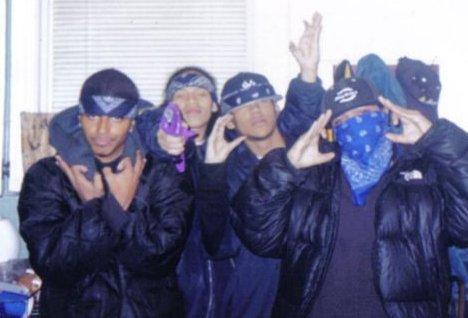 Gangs are an example of a primary group
Groups Within Society
Secondary Groups: 
Larger, more anonymous, more formal, and more impersonal than primary groups 
Based on shared interests or activities
Relatively temporary 
Tend to break down into primary groups 
Ex: At school and work, we form friendships
Groups Within Society
In-Groups and Out-Groups
In-Groups: Groups toward which one feels loyalty
Positive Consequences: Love, encouragement, overlooking faults  
Shape our view of right and wrong and our behavior
Out-Groups: Groups toward which one feels antagonism
Negative Consequences: Discrimination, prejudice, hatred
Social Networks
Social Network: The social ties radiating outward from the self that link people together

Clique: A cluster of people within a larger group who choose to interact with one another